Parts of a building – a house
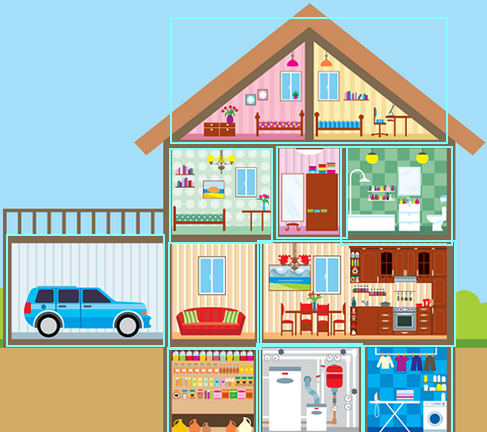 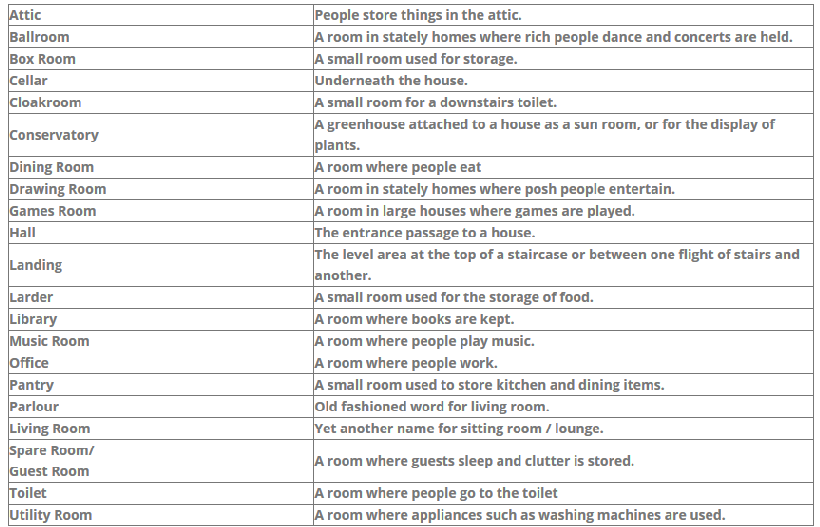 OTHER ROOMS
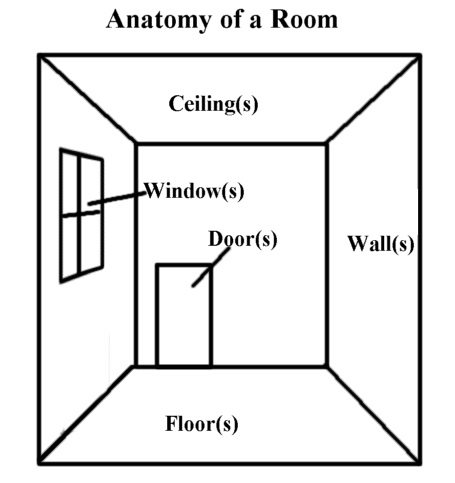